ДЕТСКИЕ РИСУНКИ  «Я ТОЛЬКО СЛЫШАЛ О ВОЙНЕ». ЧАСТЬ 2.
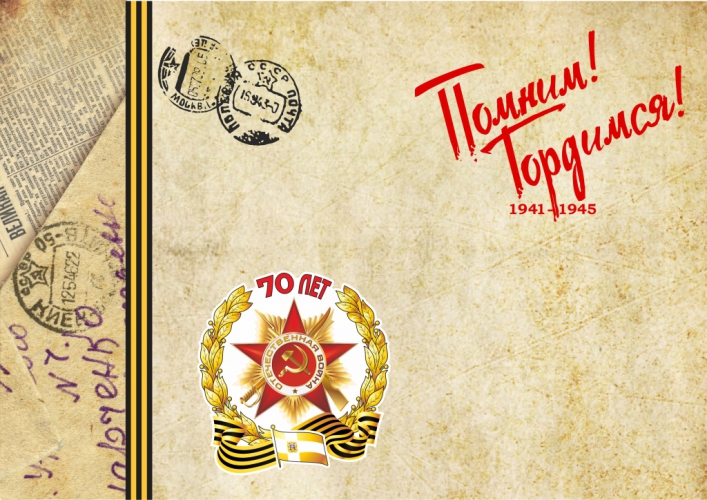 Под этим девизом представляем работы 
выпускников разных лет и 
нынешних учащихся гимназии
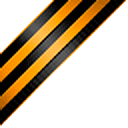 учитель ИЗО 
            Наталья Владимировна Субботина
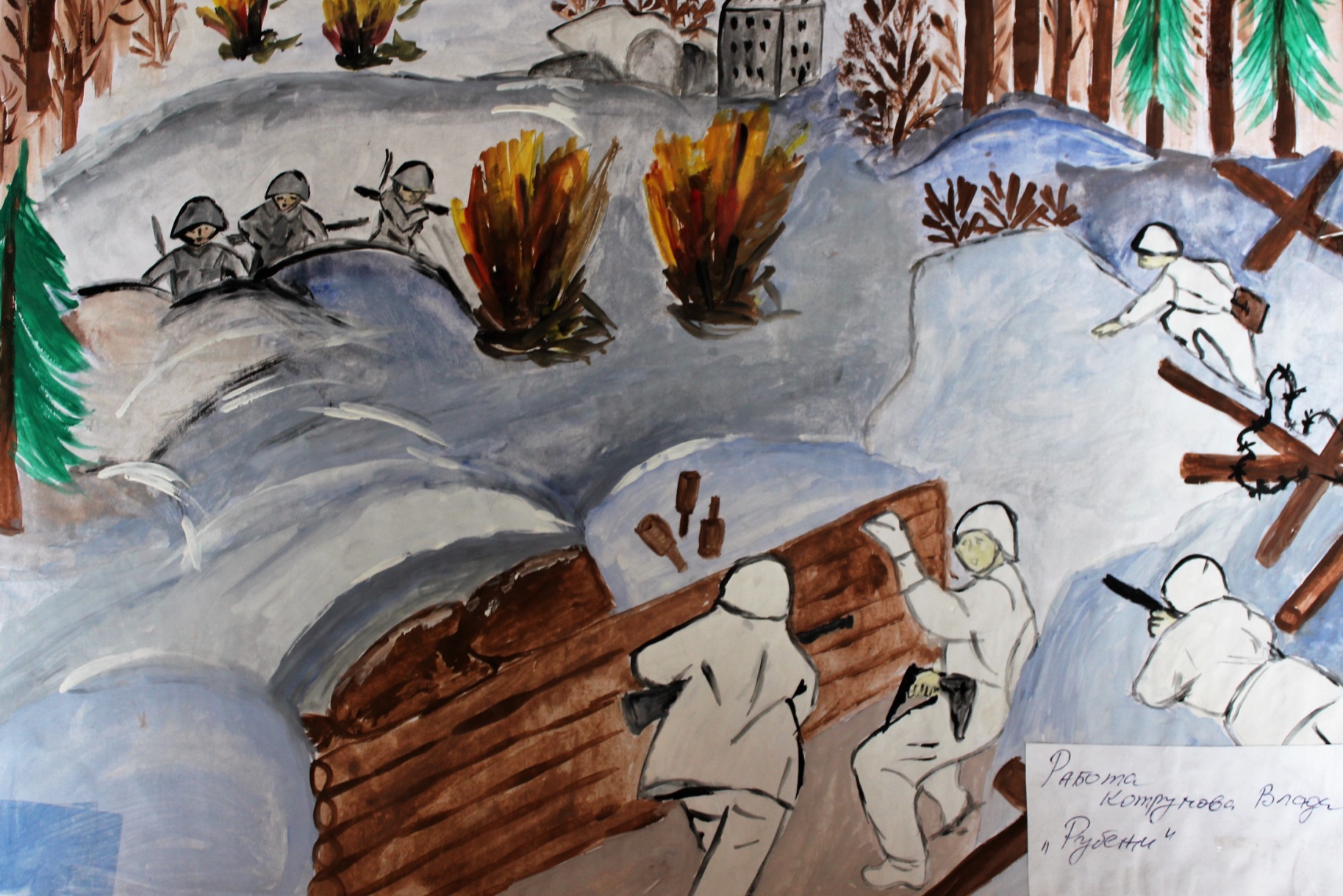 Работа КОТРУНОВА ВЛАДИСЛАВА, «Рубежи»
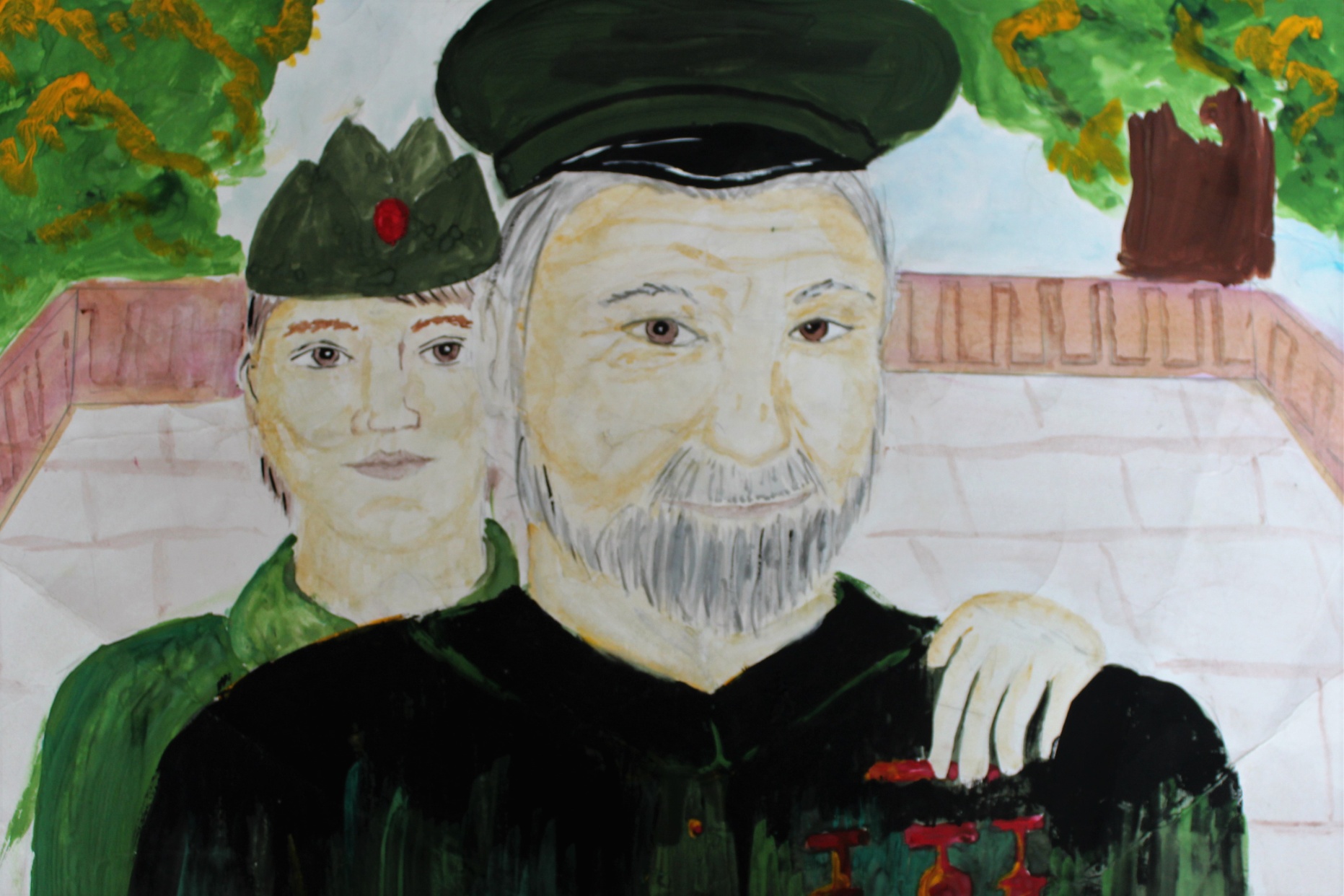 Работа КАЛИК В. 7а «Воевала вся семья»
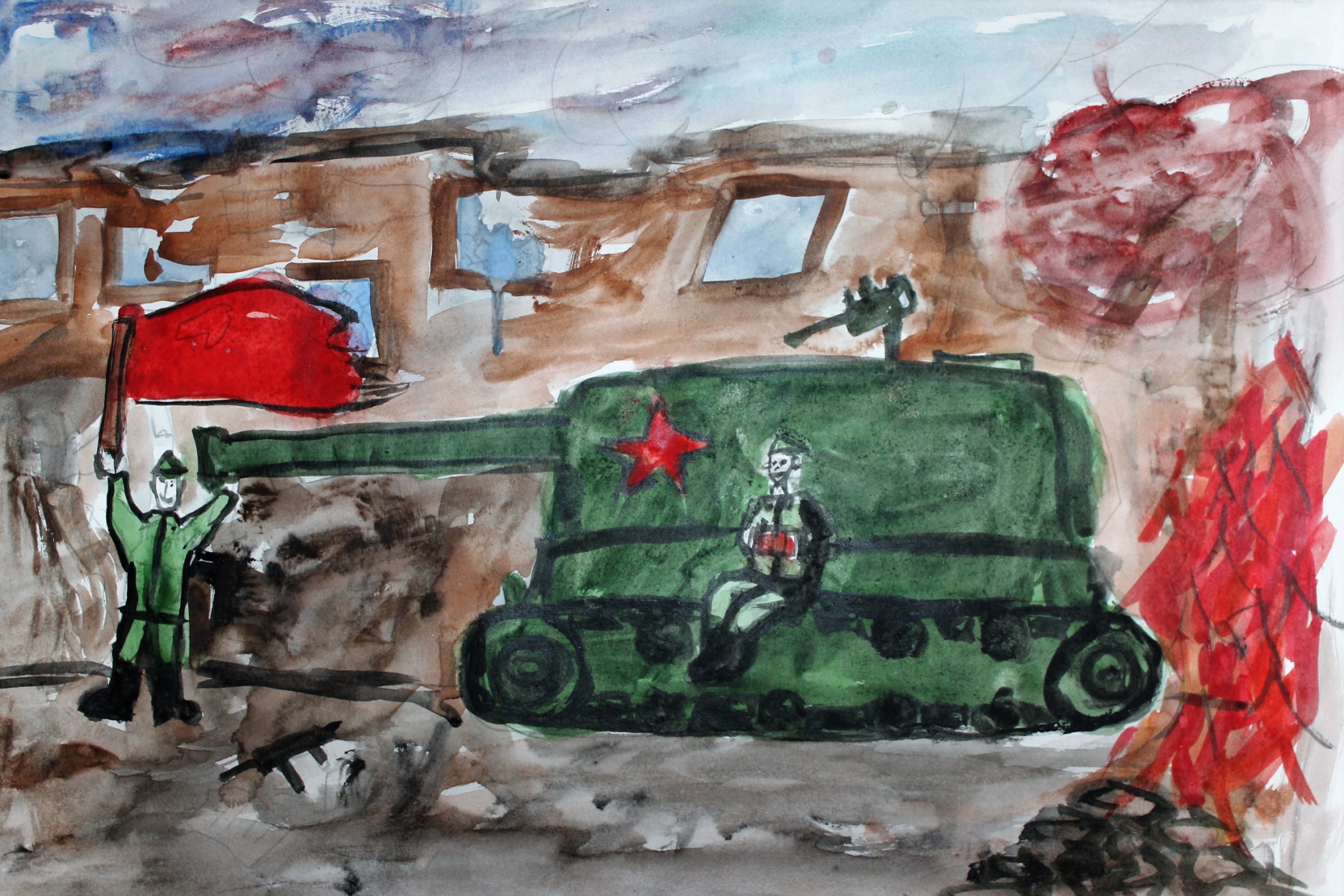 Рисунок ПЕЧЕНОВА ВЛАДИМИРА, «Город взят!»
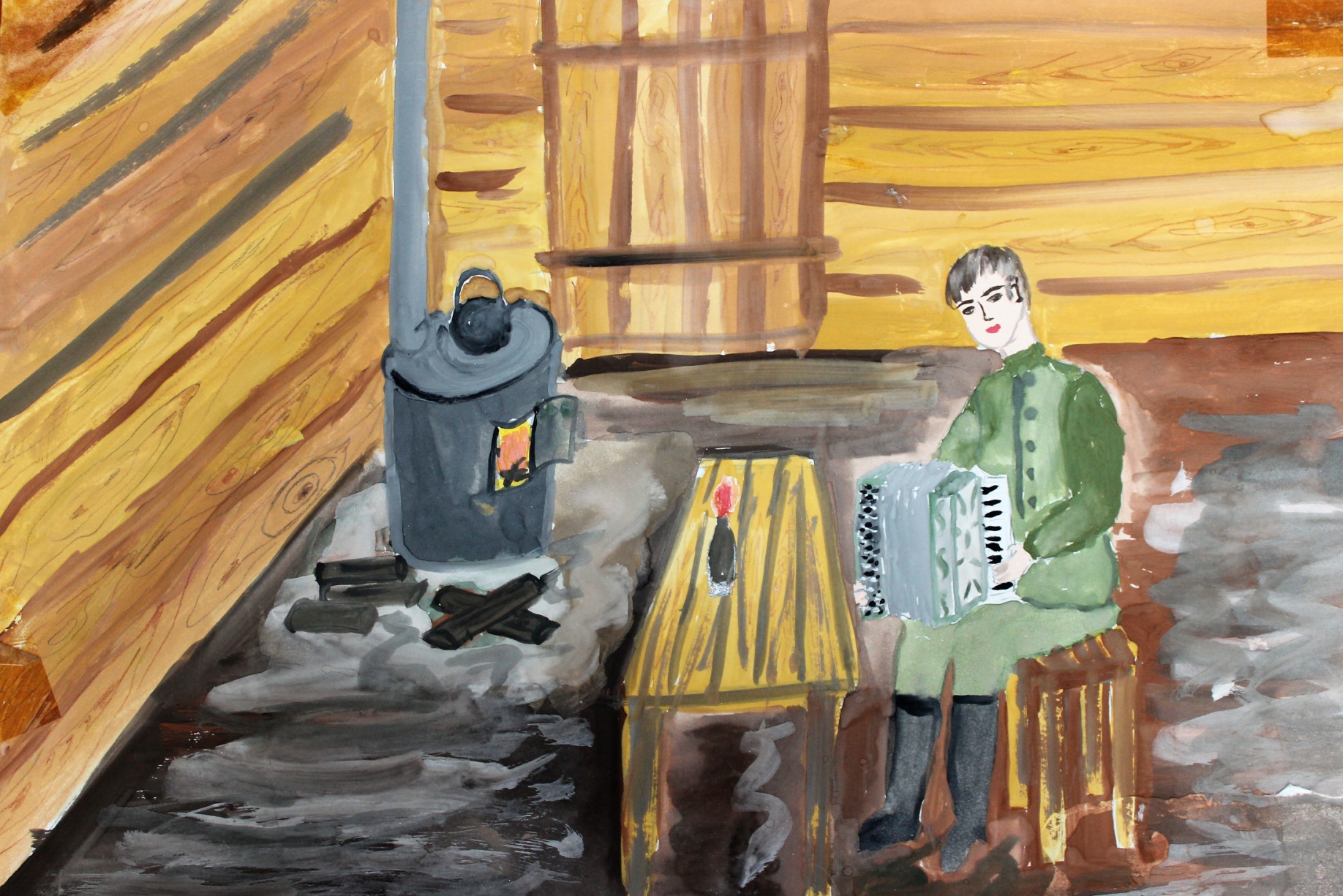 Работа ПОТЛОВОЙ АНЖЕЛИКИ, «Бьётся в тесной печурке огонь»
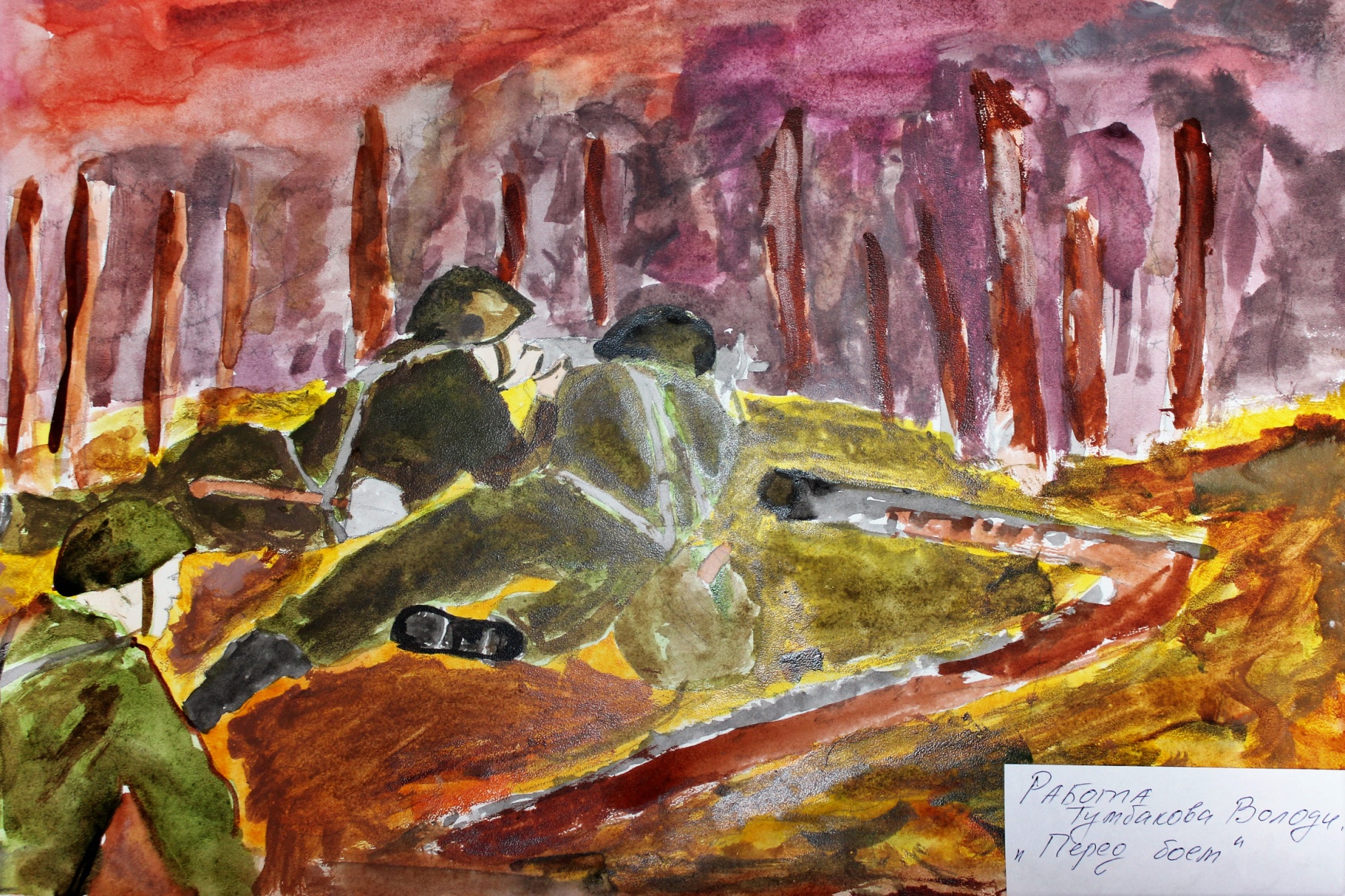 Работа ТУМБАКОВА ВЛАДИМИРА, «Перед боем»
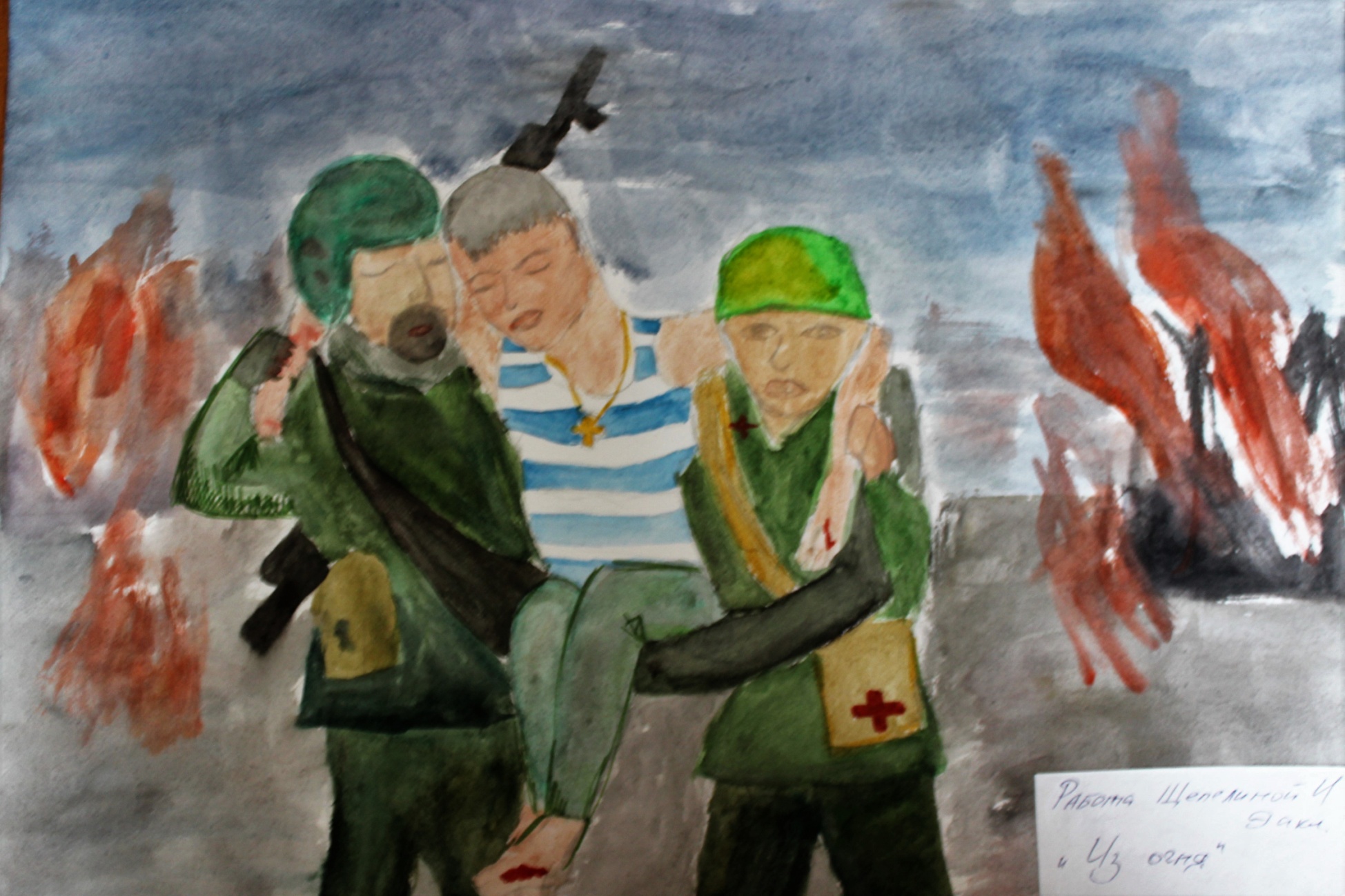 Рисунок ЩЕПЕЛИНОЙ И., 9 а, «Из огня»
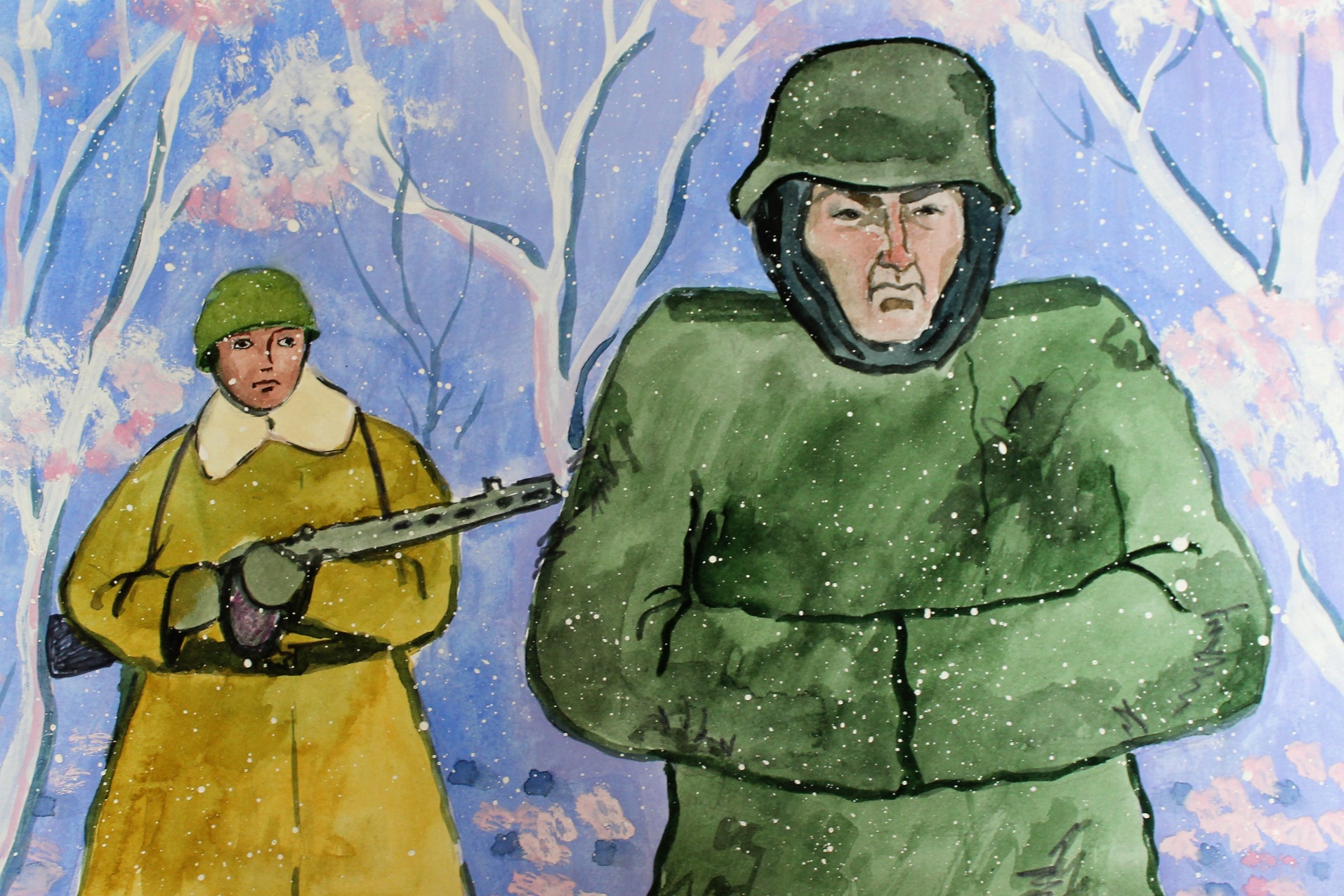 Работа УСАЧЕВА ДАНИИЛА, 7 в, «Фашистам - холодный приём!»
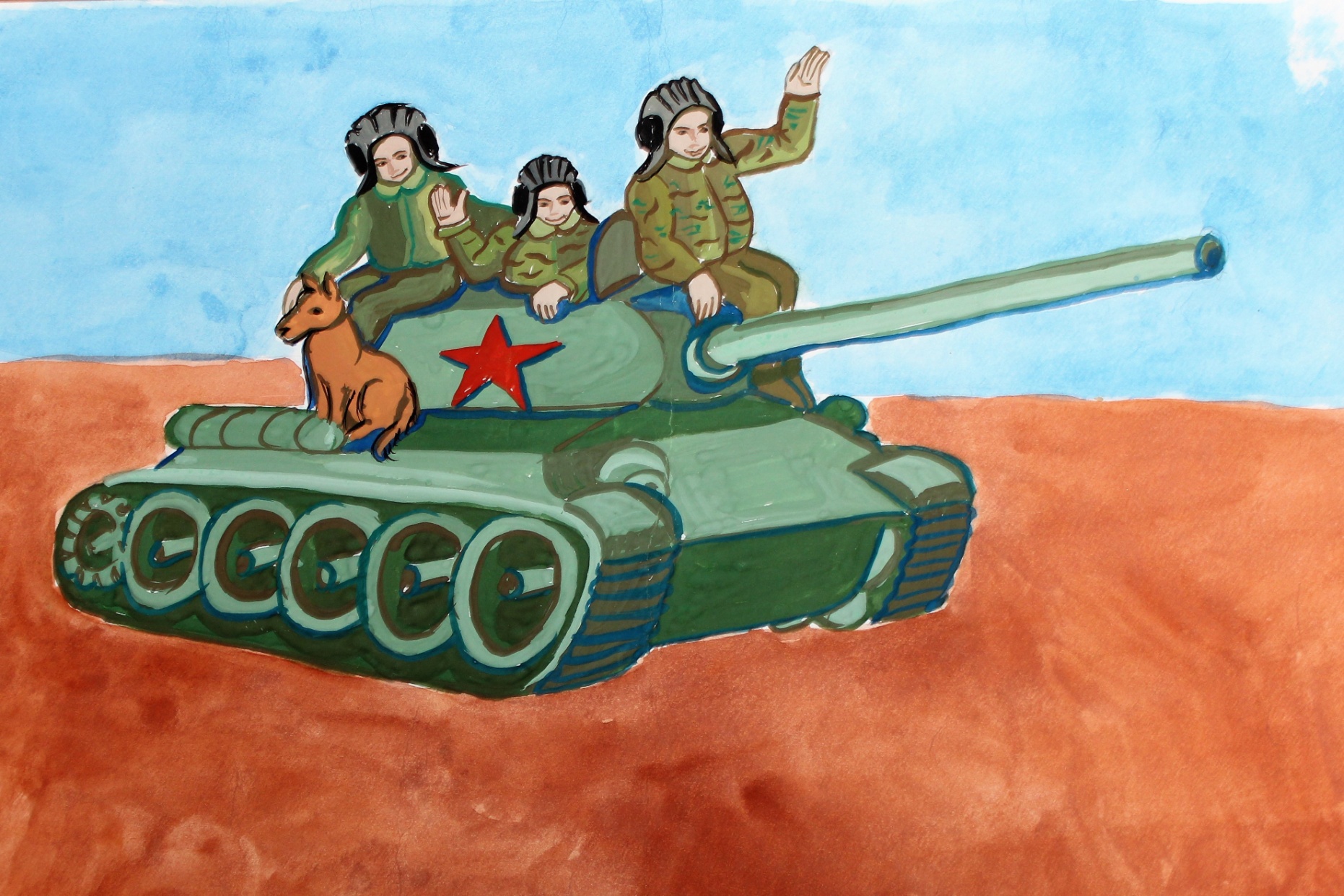 Рисунок СЛЕПЕНКОВА АНДРЕЯ, «Экипаж машины боевой»